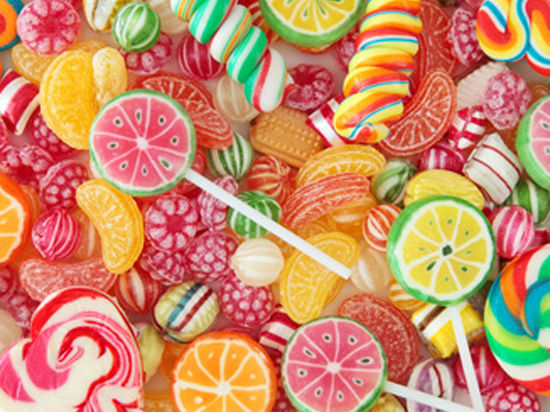 Магазин сладостей
1
2
3
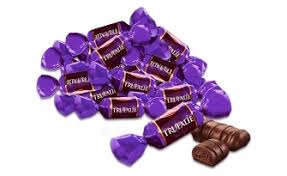 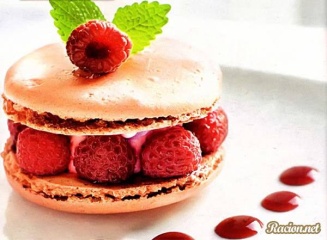 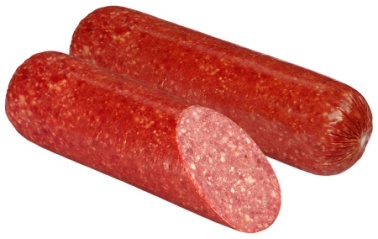 5
6
4
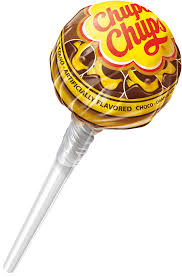 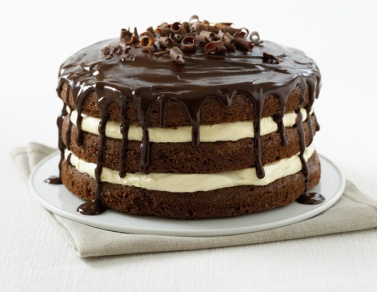 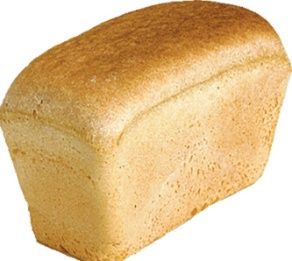 7
8
9
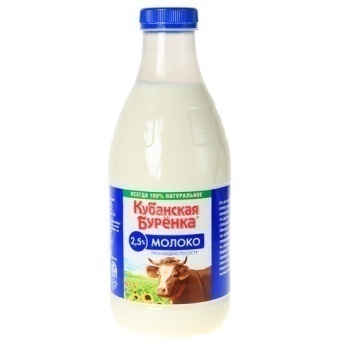 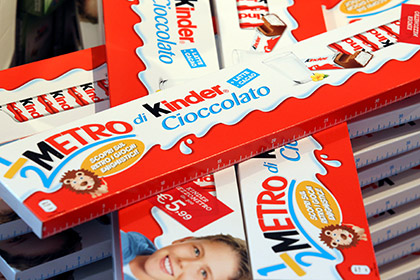 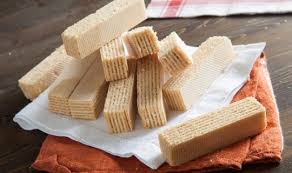 9+1=
8+1=
6-1=
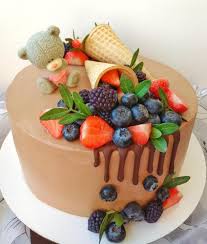 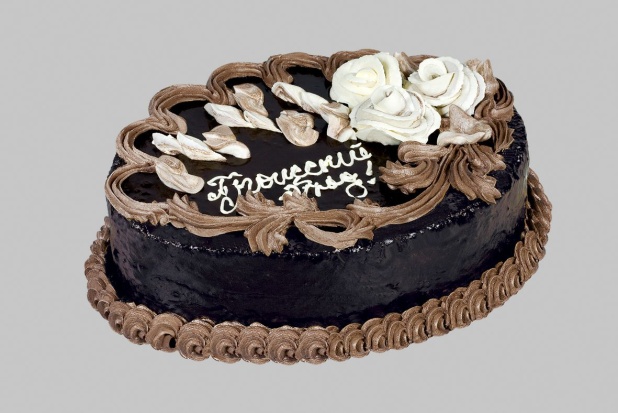 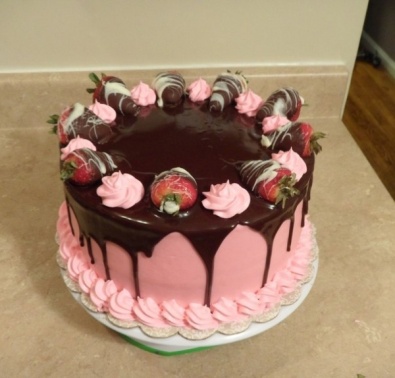 7+1=
5-1=
7-1=
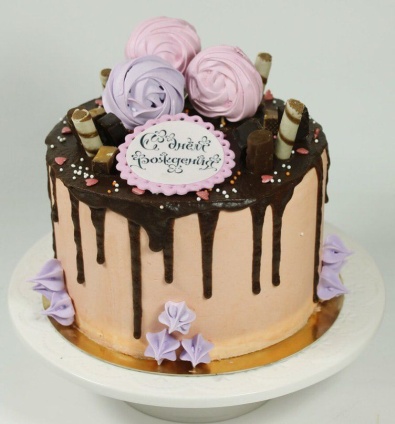 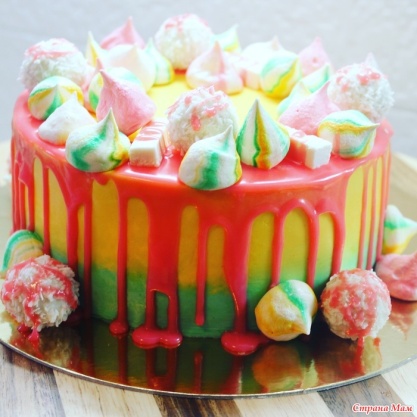 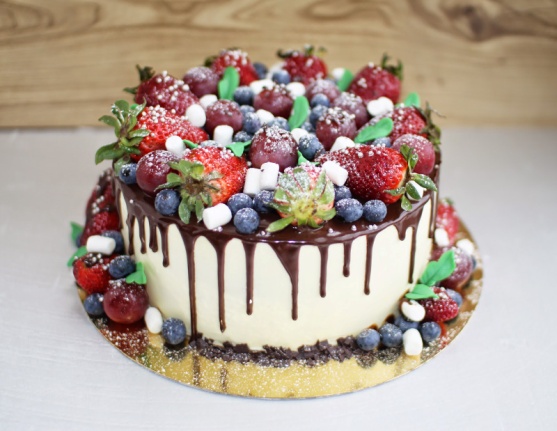 9
5
8
6
10
4
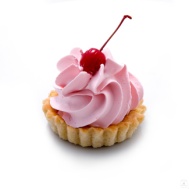 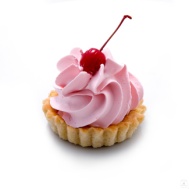 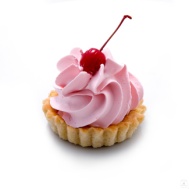 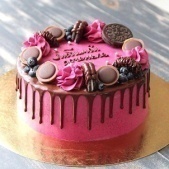 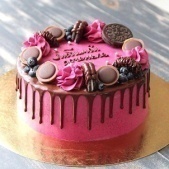 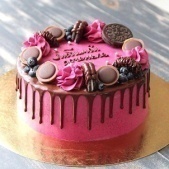 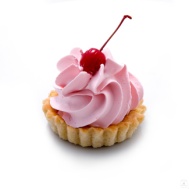 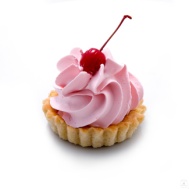 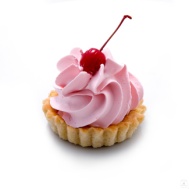 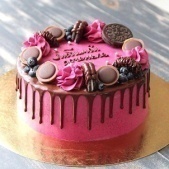 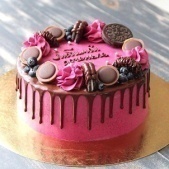 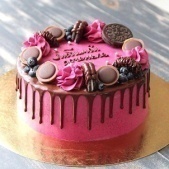 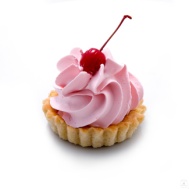 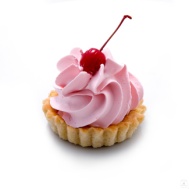 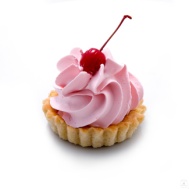 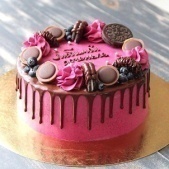 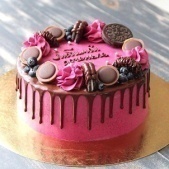 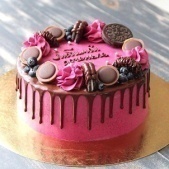 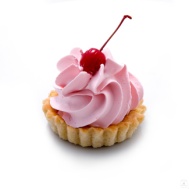 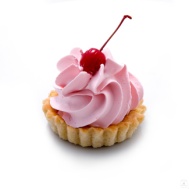 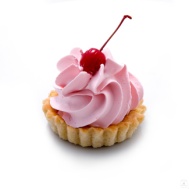 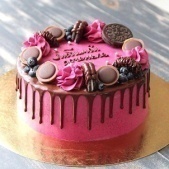 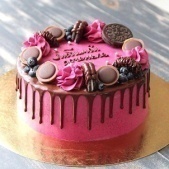 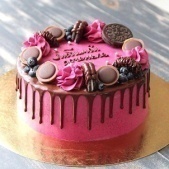 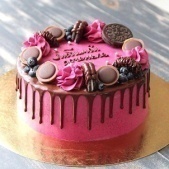 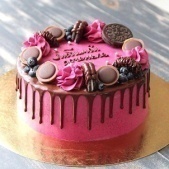 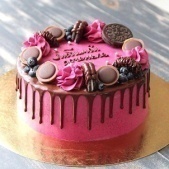 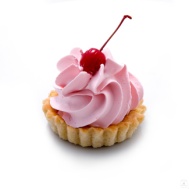 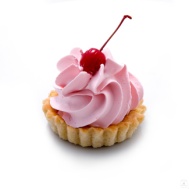 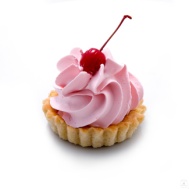 <
=
>
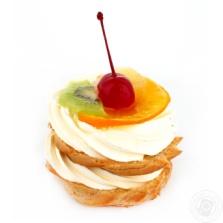 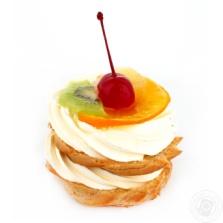 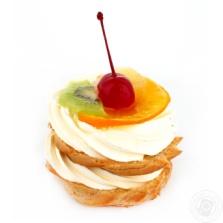 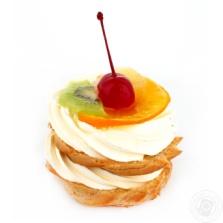 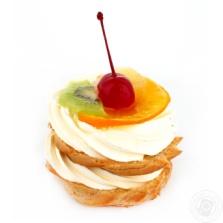 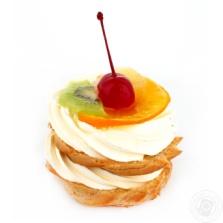 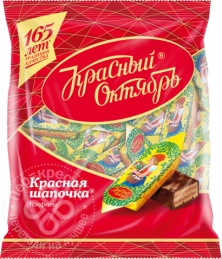 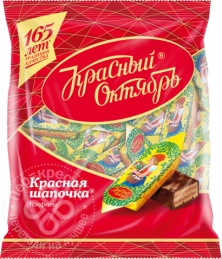 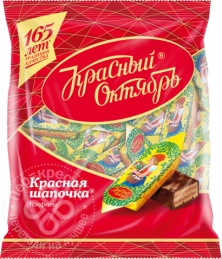 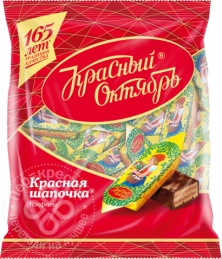 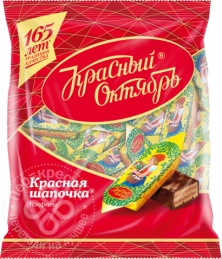 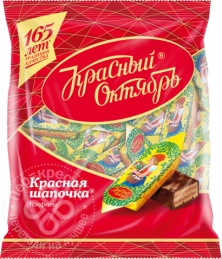 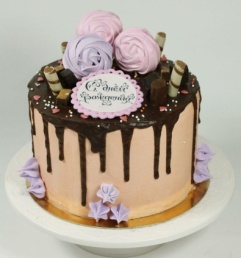 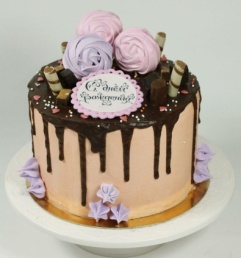 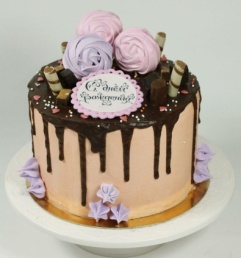 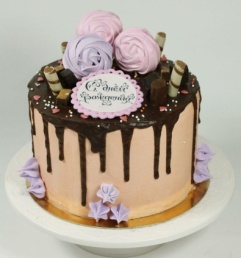 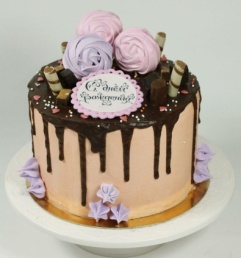 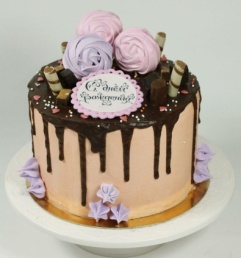 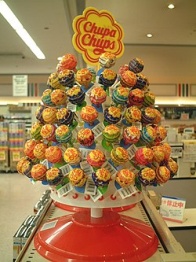 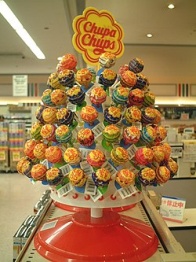 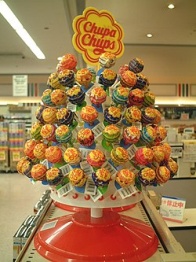 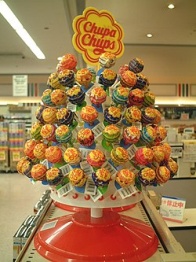 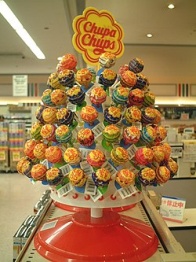 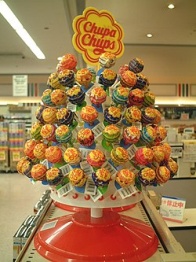 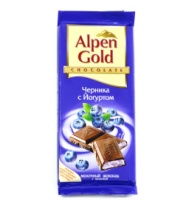 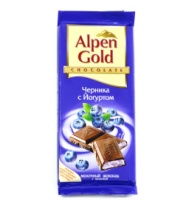 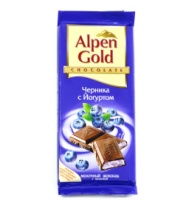 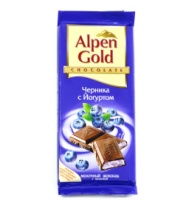 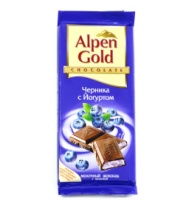 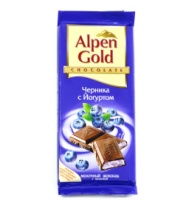 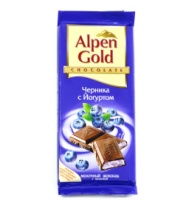 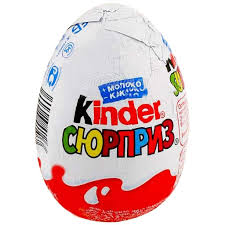 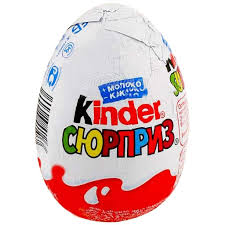 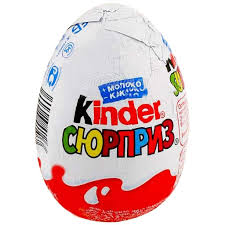 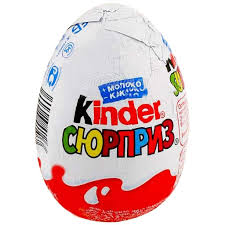 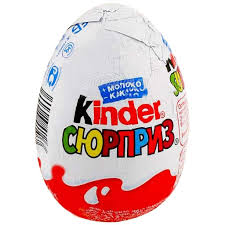 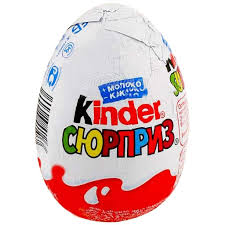 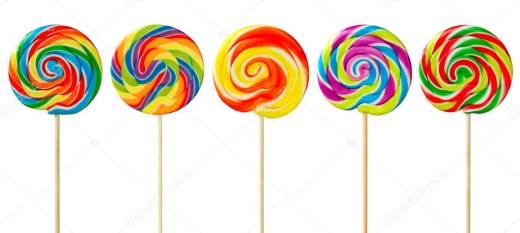 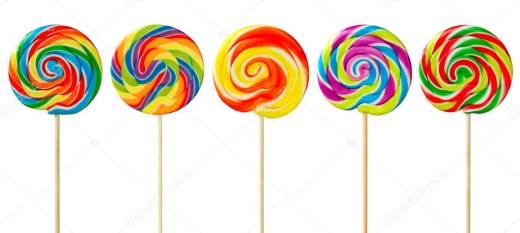 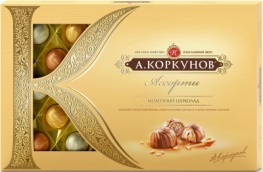 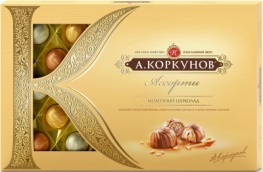 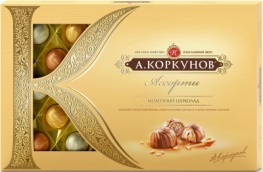 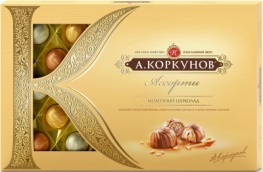 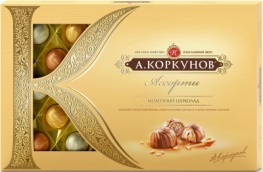 7
6
5
10
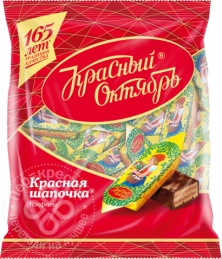 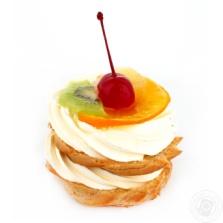 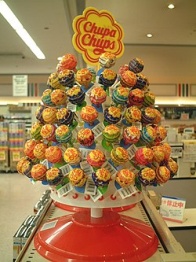 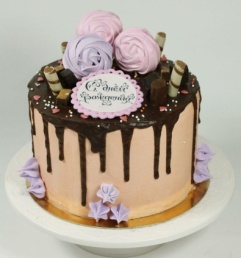 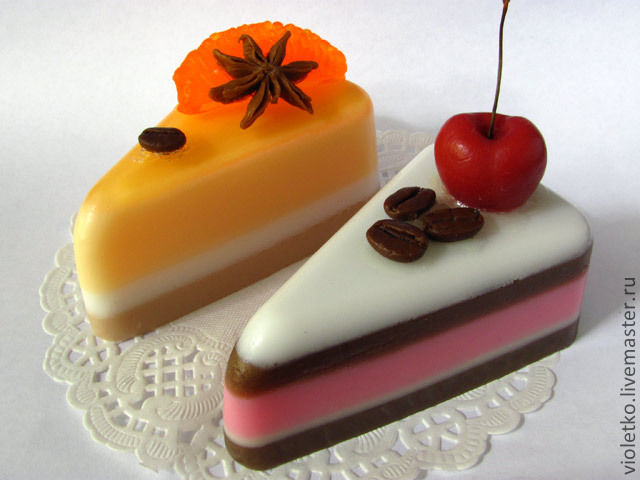 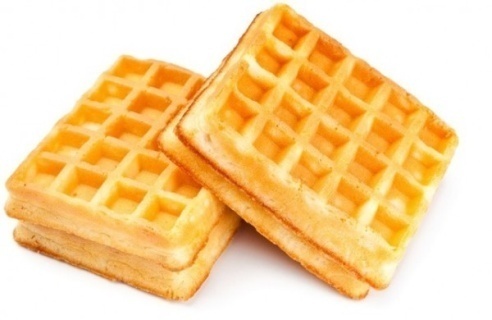 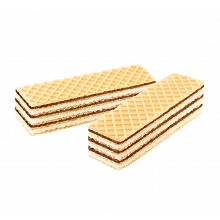 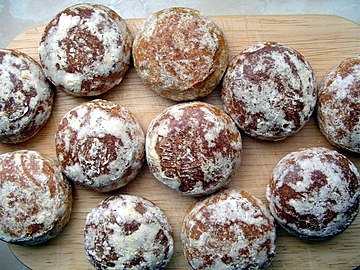 9
8
7
6
1
2
5
3
4
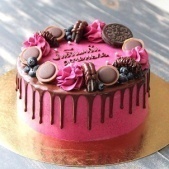 9+2=
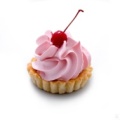 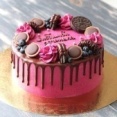 10  рублей
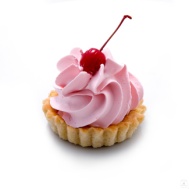 8+1=
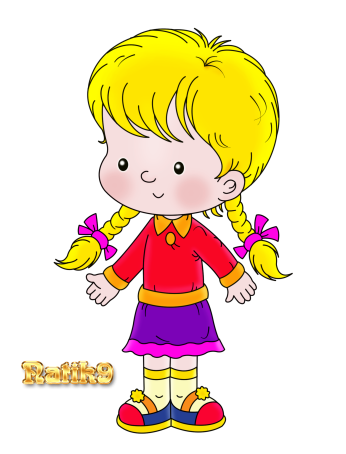 9
11